Развитие биологии как науки.
Выдающиеся ученые, внесшие вклад в развитие биологии.
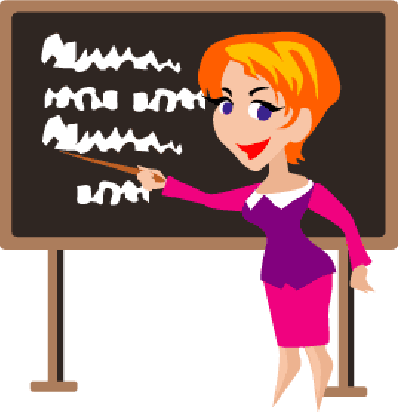 Авицена
Философ, медик, естествоиспытатель
математик, поэт,
литературовед.
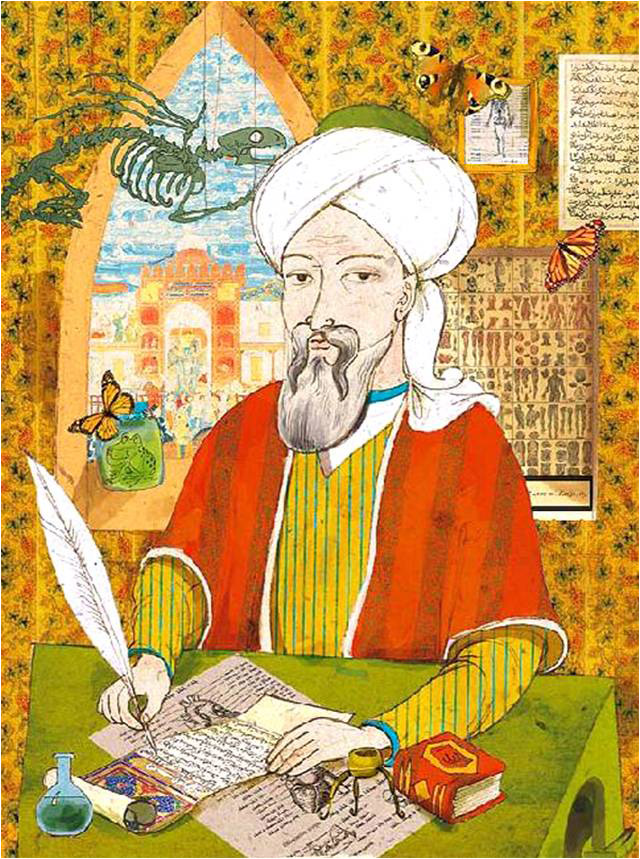 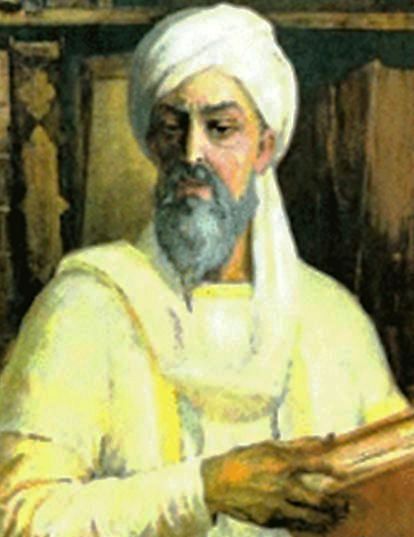 Аристотель – основоположник зоологии.
Делил окружающий мир на 4 царства:
Неодушевленный мир земли,
воды, воздуха
и мир растений,
животных, и
человека. Он описал многих
животных, положил начало
Систематике.
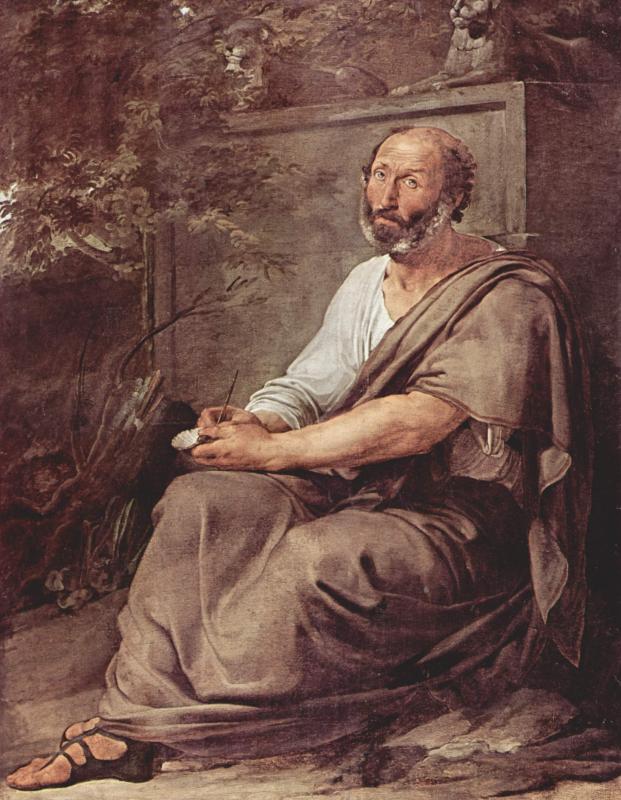 Гиппократ- основатель медицины.
Теофраст- основатель ботаники.
Клавдий Гален.
Использовал вскрытия млекопитающих. 
Сделал сравнительно-анатомический анализ
человека и обезьяны.
Изучал нервную систему.
Гален – великий биолог
древности.
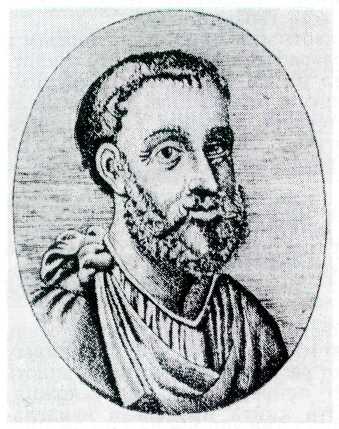 Леонардо да Винчи
Изучал строение человека, растения, животных, изучал полет птиц.
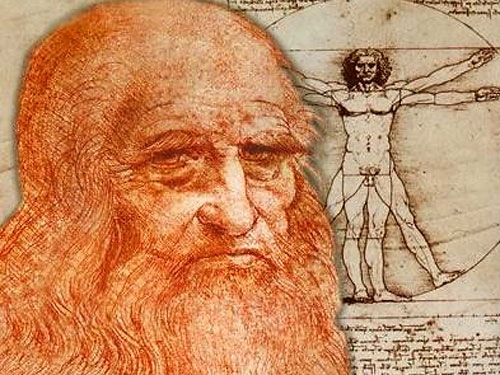 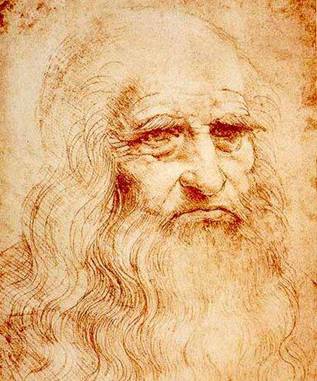 Карл Линней- основатель систематики растений и животных.
Карл Бэр- основатель эмбриологии.
Сформулировал основные положения 
теории гомологичных
органов и зародышевого
сходства.
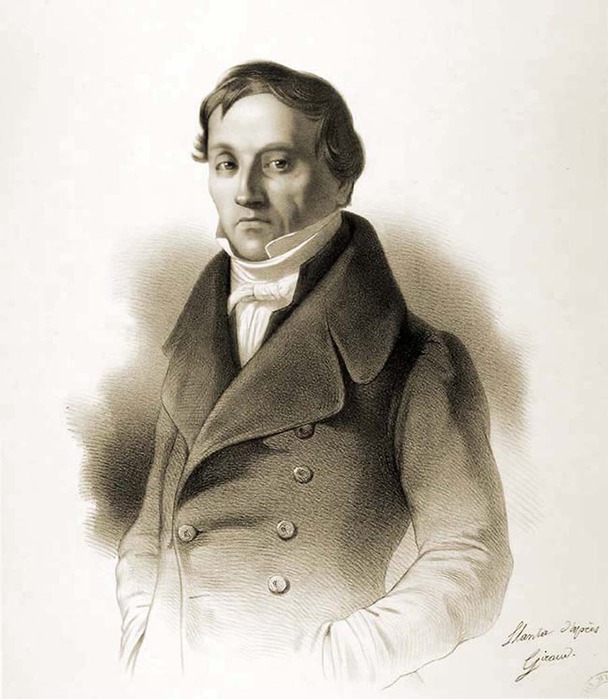 Жан Батист Ламарк- основатель первой эволюционной теории.
Чарльз Дарвин-создатель теории эволюции.
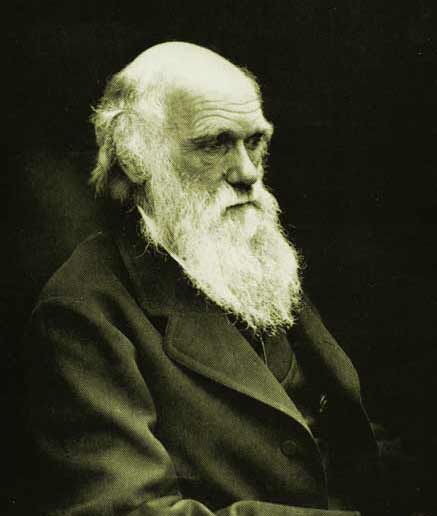 Луи Пастер- основатель микробиологии.
Грегор Мендель- основатель генетики.
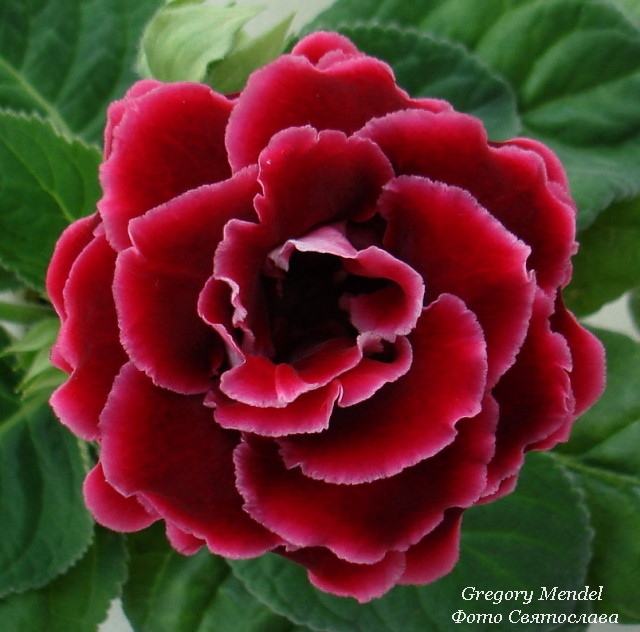 Н.И. Пирогов-основатель военно-полевой хирургии.
Пирогов проводит операцию.
И. П. Павлов- создатель учения о рефлексах.
И.И Мечников- создатель учения об иммнитете.
И.М. Сеченов – создатель учения о рефлексах головного мозга.
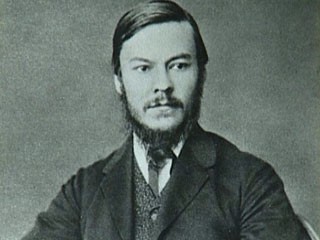 А. И. Опарин –происхождение жизни.
В.И.Вернадский – учение о биосфере и центрах происхождения культурных растений
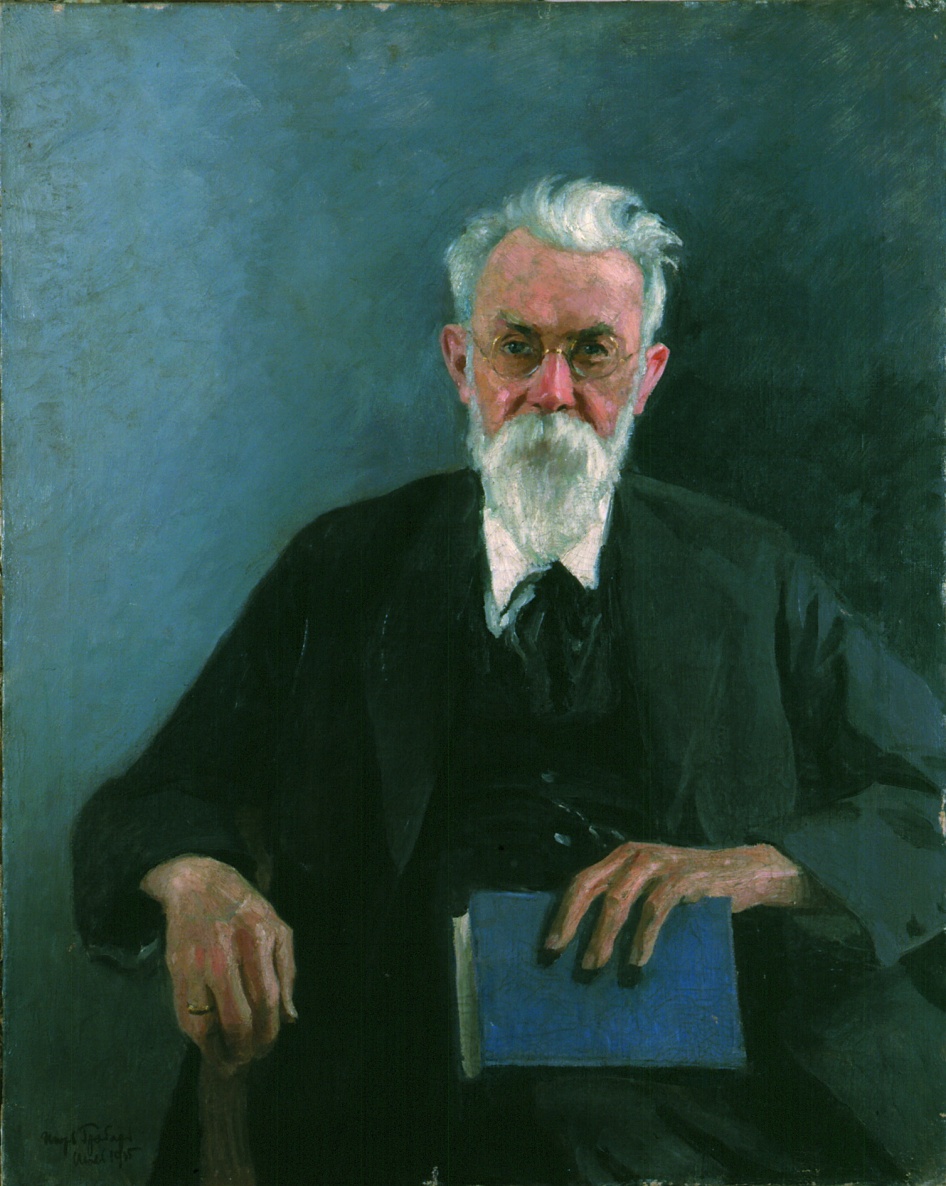